Figure 2. Phosphorylation targets of DYRK1A. The Hsa21-encoded kinase DYRK1A has been shown to phosphorylate a ...
Hum Mol Genet, Volume 18, Issue R1, 15 April 2009, Pages R75–R83, https://doi.org/10.1093/hmg/ddp010
The content of this slide may be subject to copyright: please see the slide notes for details.
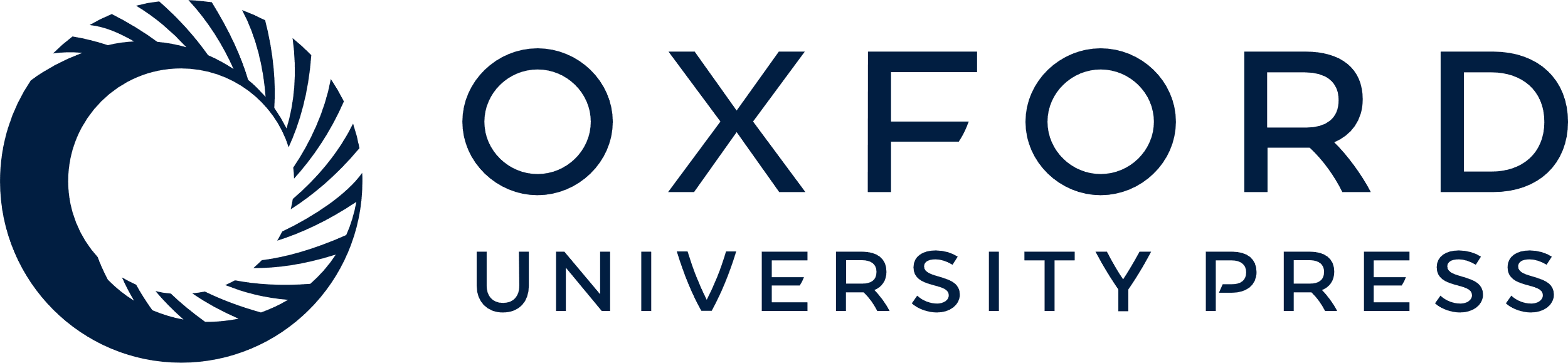 [Speaker Notes: Figure 2. Phosphorylation targets of DYRK1A. The Hsa21-encoded kinase DYRK1A has been shown to phosphorylate a multitude of targets, which have been implicated in a number of biological processes and DS-associated phenotypes, including endocytosis and AD.


Unless provided in the caption above, the following copyright applies to the content of this slide: © 2009 The Author(s)This is an Open Access article distributed under the terms of the Creative Commons Attribution Non-Commercial License (http://creativecommons.org/licenses/by-nc/2.0/uk/) which permits unrestricted non-commercial use, distribution, and reproduction in any medium, provided the original work is properly cited.]